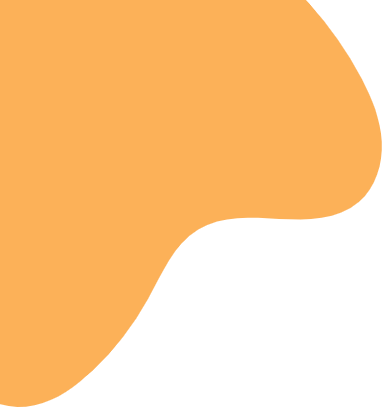 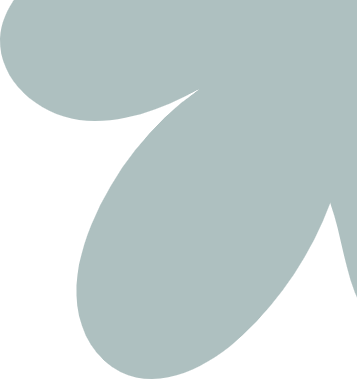 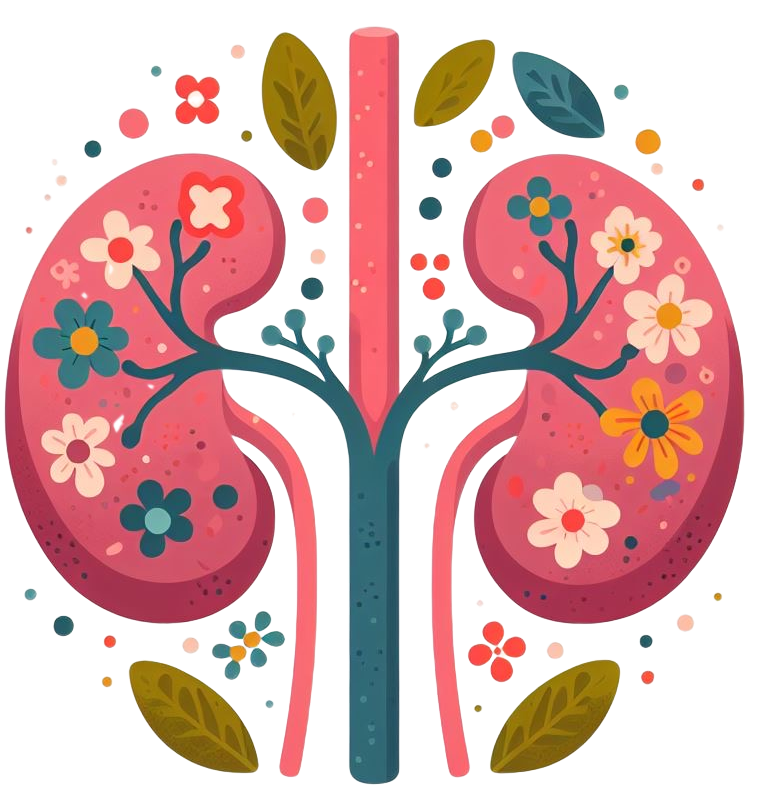 Kidney
FREE PRESENTATION TEMPLATE
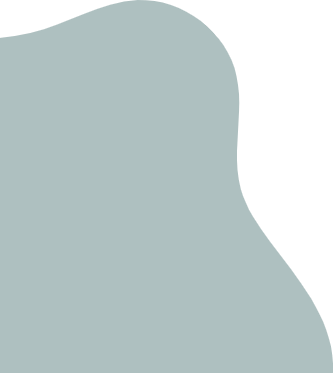 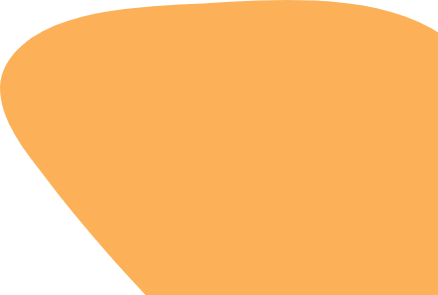 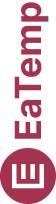 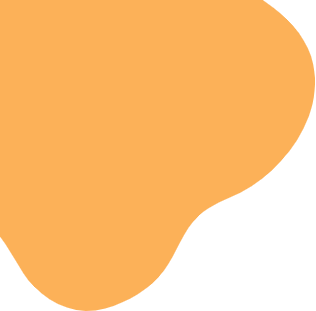 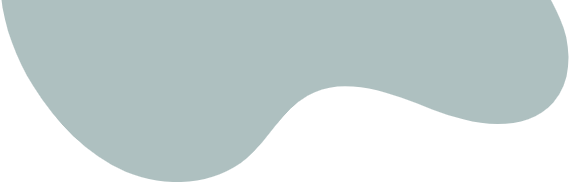 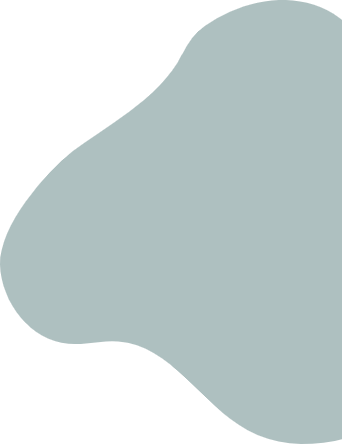 Welcome
Welcome to the world of fantasy! Join us on a journey to explore the mystical creatures, enchanted lands, and magical wonders that exist beyond our reality. Discover the wonders and secrets of this exciting realm and unlock the power of imagination.
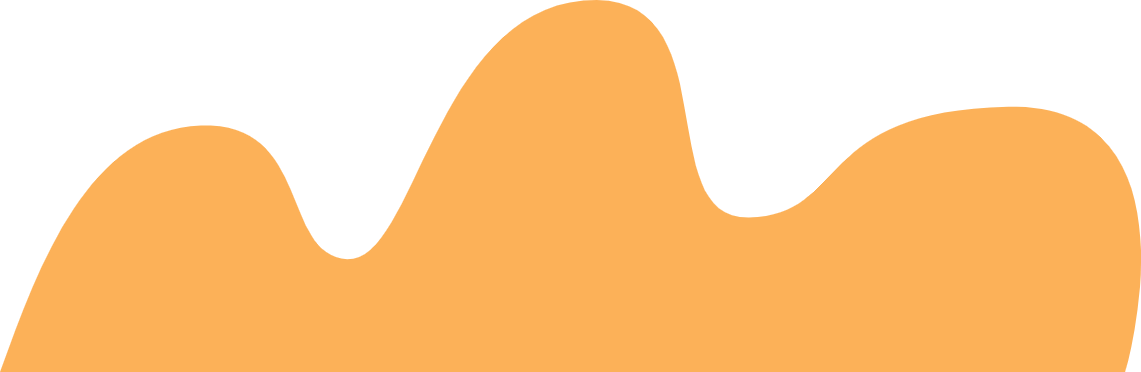 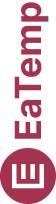 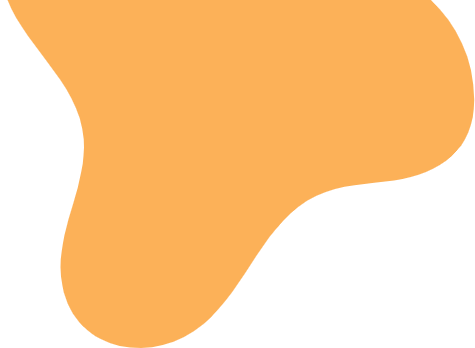 Table of Contents
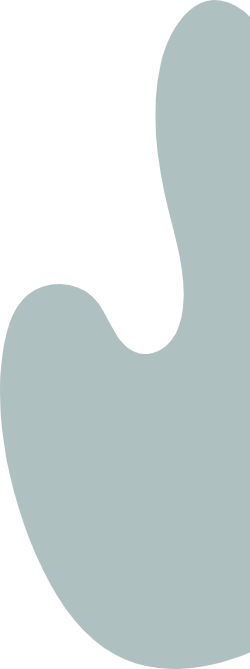 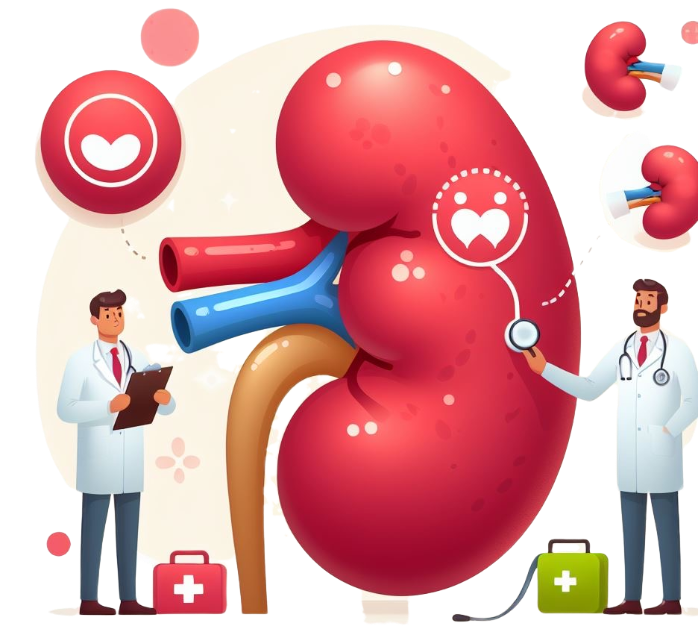 Introduction
Encounters
01
02
The Extraordinary Realm
Unicorn Sightings
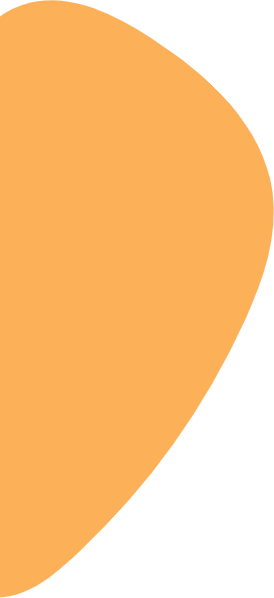 Wonders
Magic
03
04
Wishes Granted
Spellcasting
Adventure
Conclusion
05
06
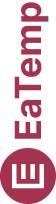 Happily Ever After
Embrace the Fantasy
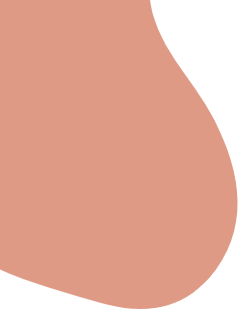 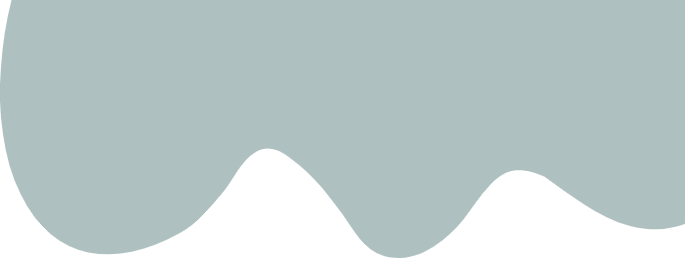 The Realm of the Extraordinary
Welcome to the Fantasy World, a realm of wonder and enchantment where anything is possible. Here, dragons breathe fire, unicorns prance through meadows, and rainbows shine brightly. This world is a place where wishes come true, where potions can be cursed and spells are cast. It's a place of treasure and adventure, where the impossible becomes possible. But the greatest treasure of all is the one that lies within.
The world of fantasy is a reflection of our deepest desires, our fondest dreams, and our wildest imaginations. It's a place where we can let go of the constraints of reality and explore the boundless possibilities of the human mind. In this introduction, we will delve into the mysteries of this realm, uncovering the magic and wonder that lies within. So come with us and let's embark on a journey through the Fantasy World.
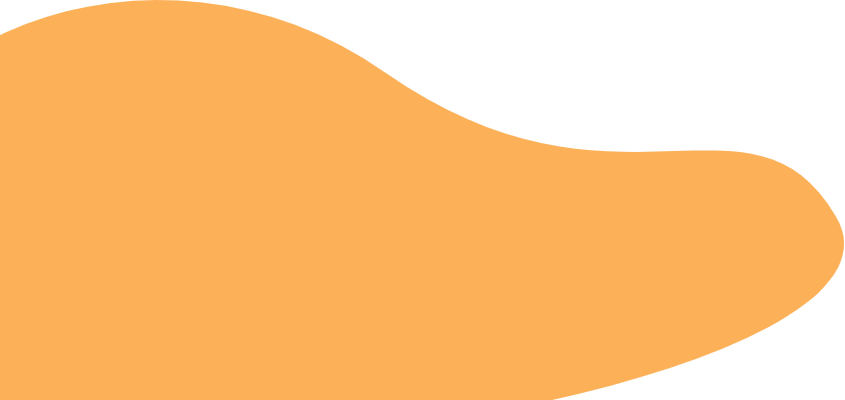 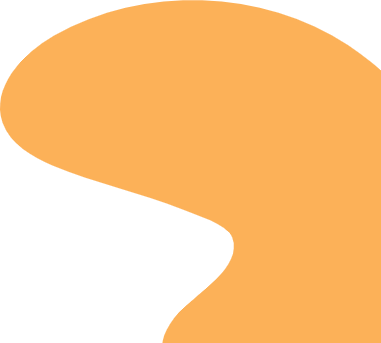 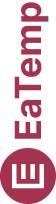 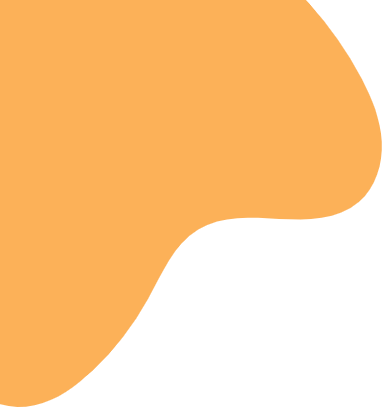 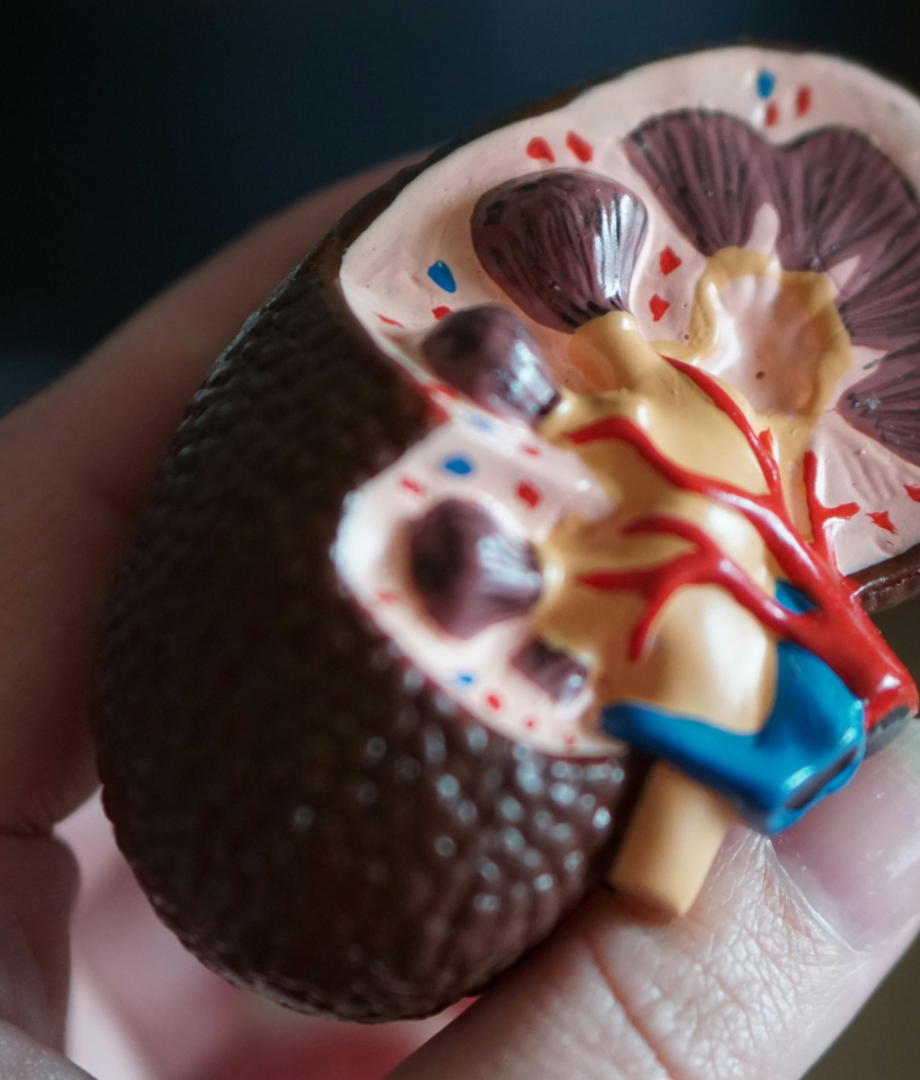 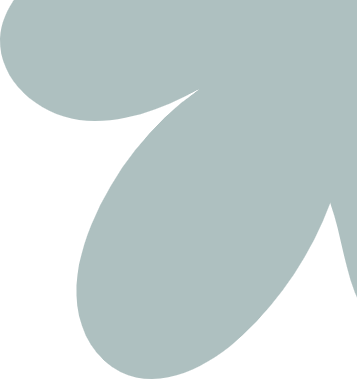 Unicorn Sightings
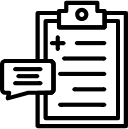 A record of the number of unicorns spotted in the fantasy realm and the beauty and mystery that surrounds these enchanting creatures.
Dragon Taming
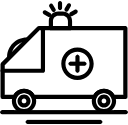 A closer look at the art of taming dragons and the brave adventurers who dare to take on these fearsome creatures.
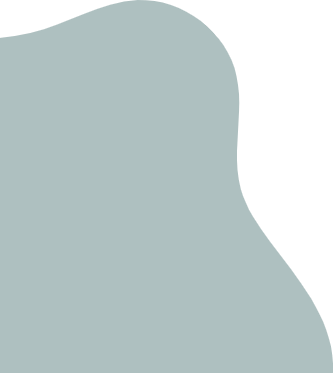 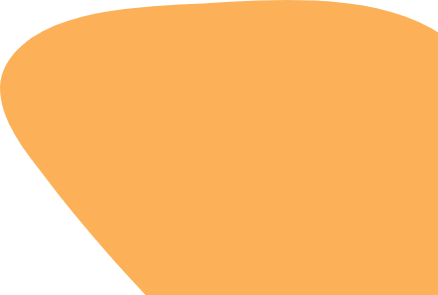 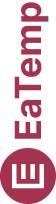 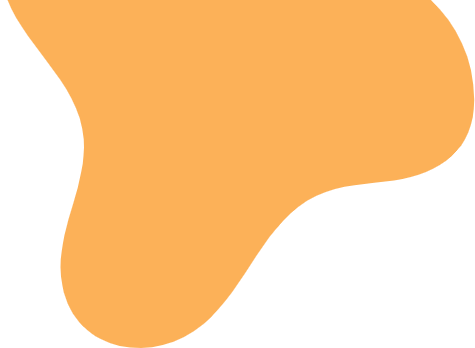 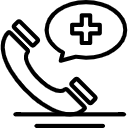 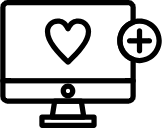 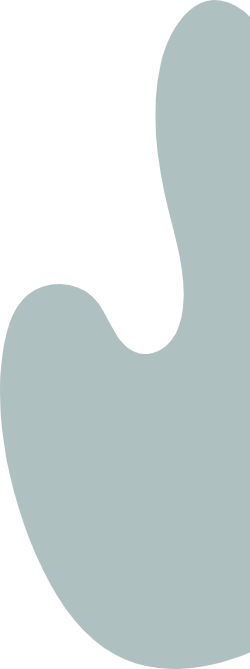 Unicorn Sightings
Dragon Taming
A record of the number of unicorns spotted in the fantasy realm and the beauty and mystery.
A closer look at the art of taming dragons and the brave adventurers who take on these creatures.
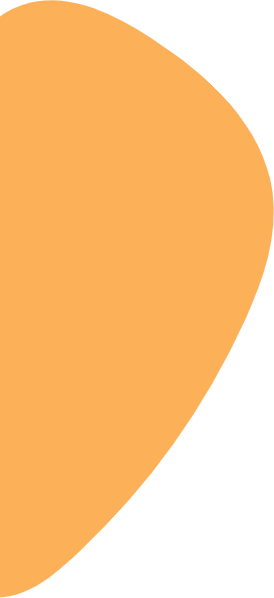 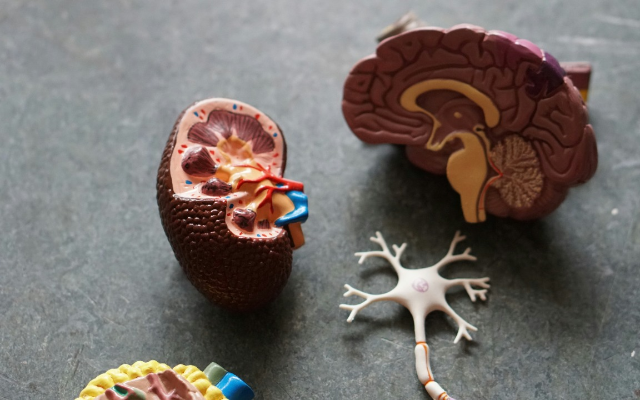 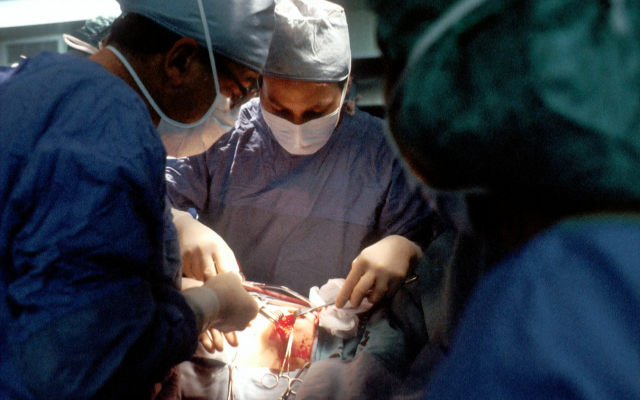 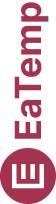 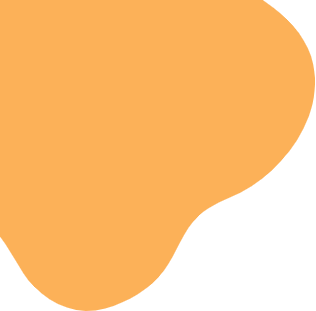 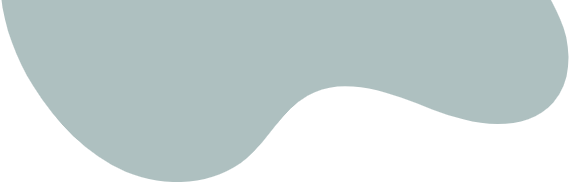 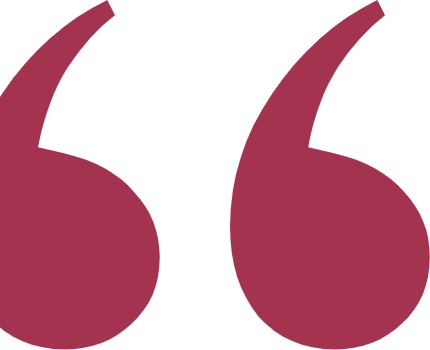 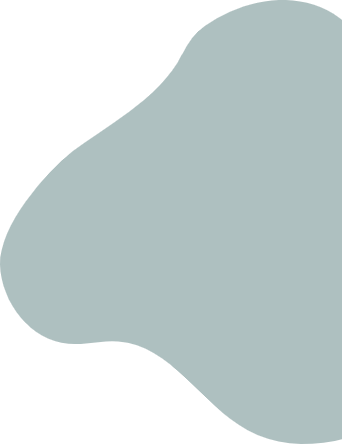 Fantasy is the gateway to the impossible, the land where the ordinary becomes extraordinary, and the impossible becomes possible. It is the realm of the imagination, where anything can happen and everything is possible.
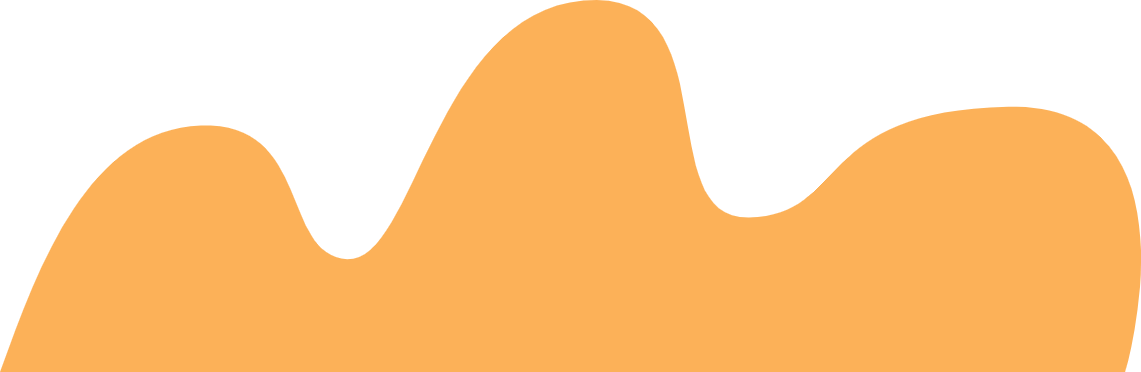 The Dream Weaver
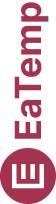 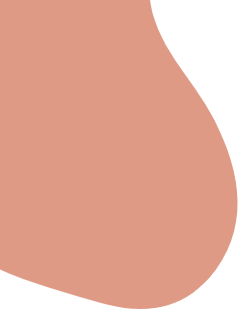 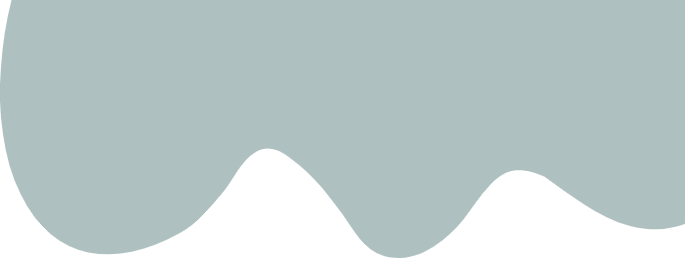 Dragon Taming Technique
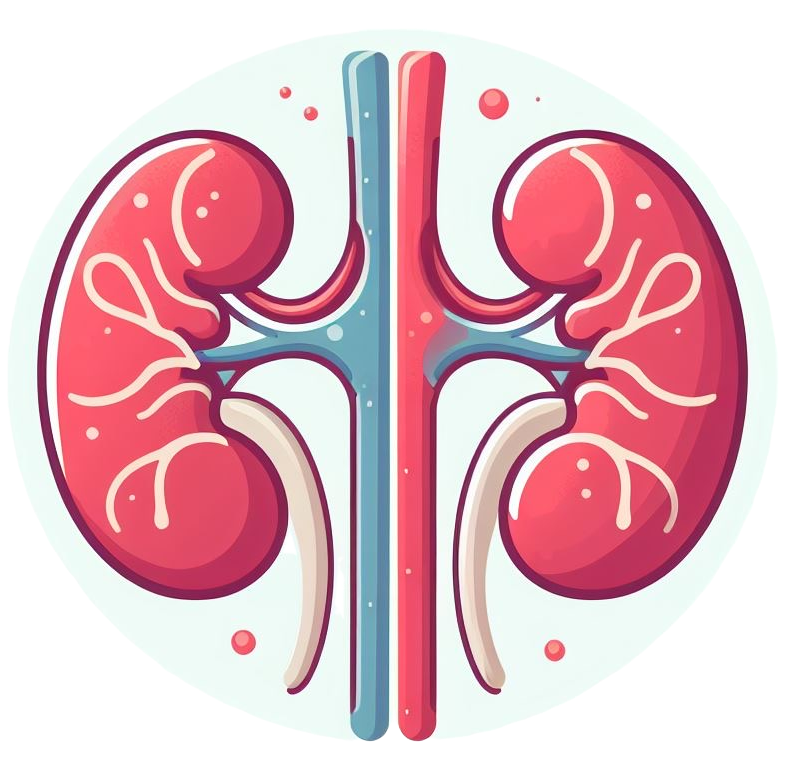 A guide to taming and caring for dragons in the realm of magic.
The Art of Unicorn Sighting
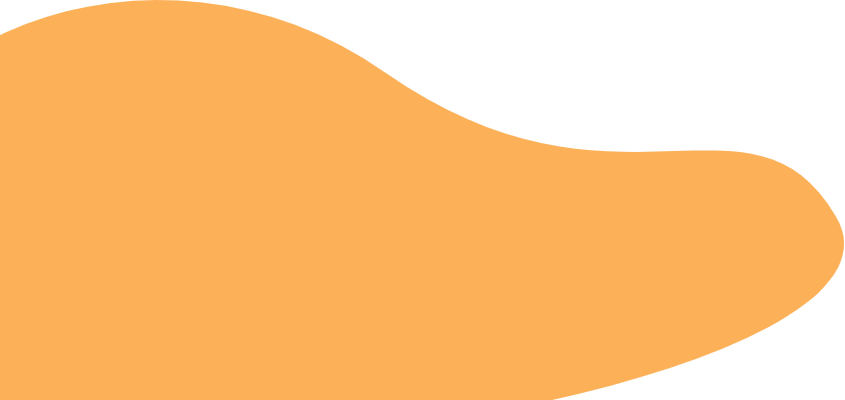 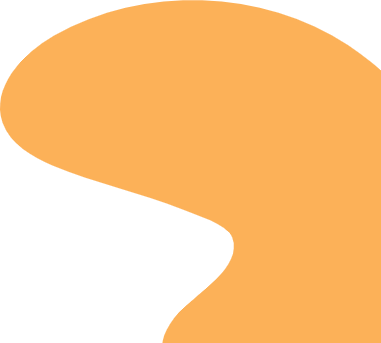 Tips and tricks for spotting the elusive unicorns in their natural habitat.
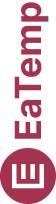 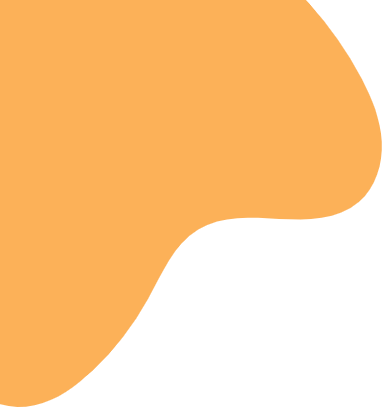 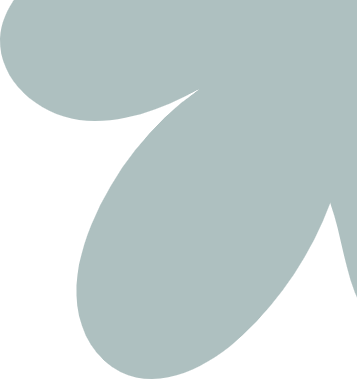 The Magic of Dragons: A Research
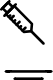 6.7M
"The Art of Archery": Discover the intricacies of the Art of Archery .
4.4M
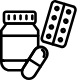 "The Music of the Elves": Immerse yourself in the enchanting music of the elves.
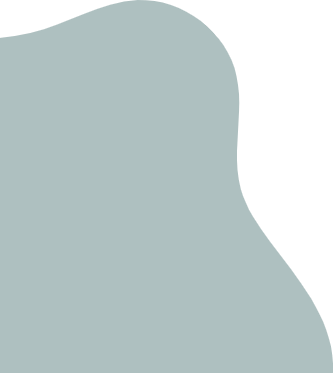 2.3M
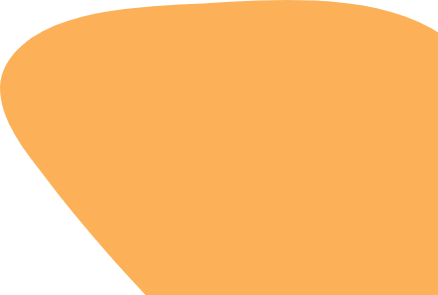 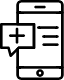 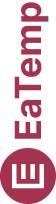 "The Life of an Elf": Learn about the customs and daily life of the elves.
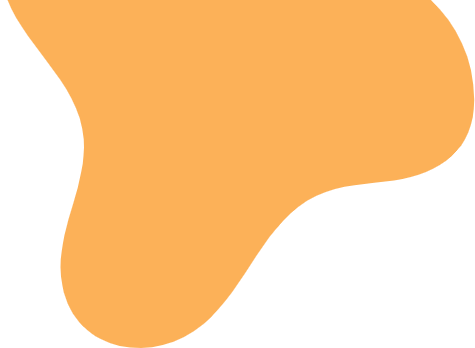 Pricing Plan
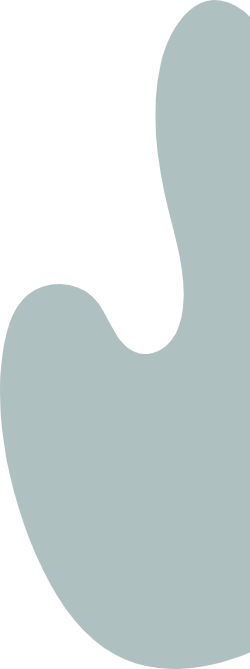 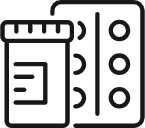 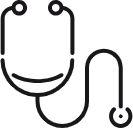 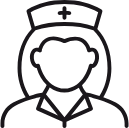 Basic
Elite
Legendary
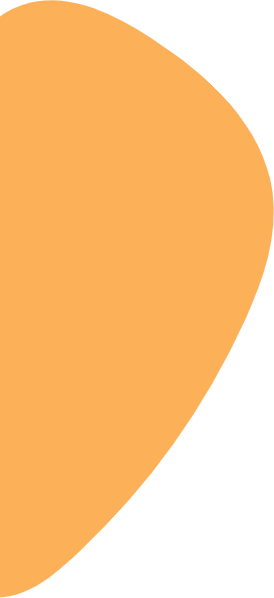 Access to the entry-level dungeons.
A limited number of quests and battles per month.
Ability to form a small party with fellow adventurers.
Access to the intermediate and advanced dungeons.
A greater number of quests and battles
Ability to form larger parties with fellow adventurers.
Access to the most challenging dungeons and encounters.
Unlimited quests and battles per month.
The ability to form the largest parties with fellow adventurers.
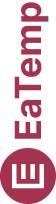 $10/month
$50/month
$100/month
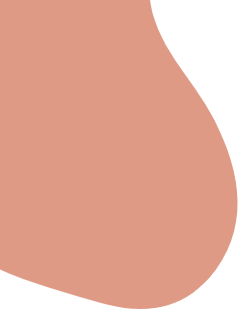 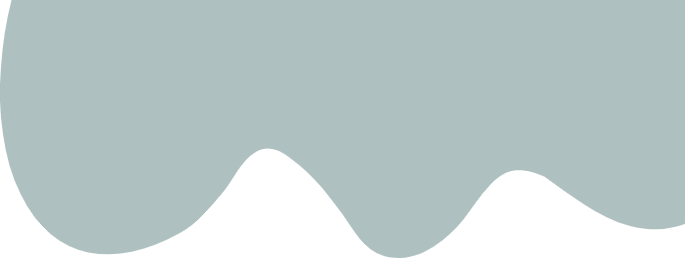 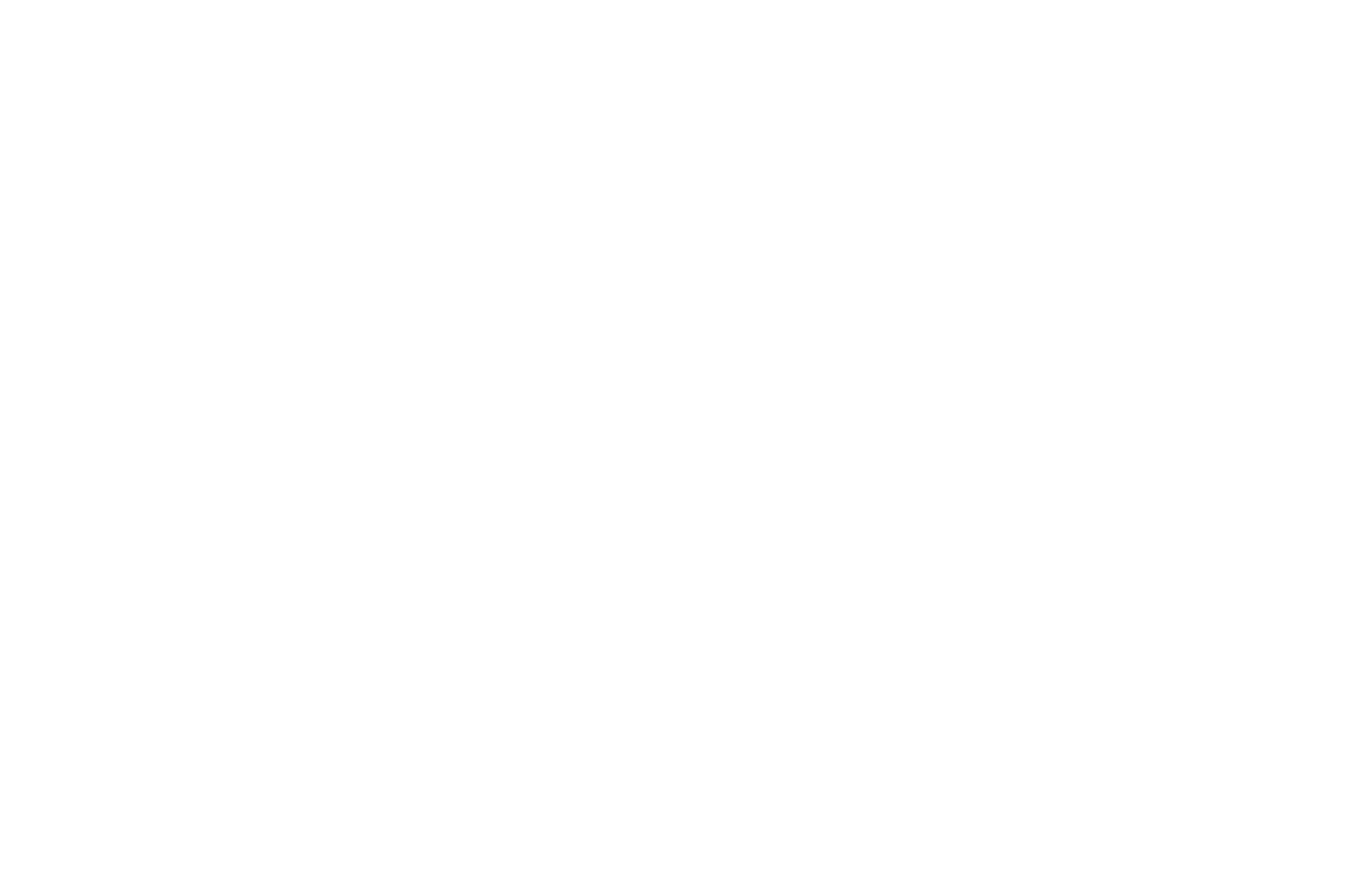 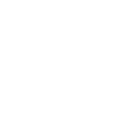 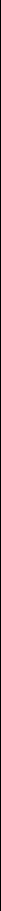 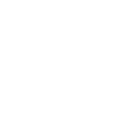 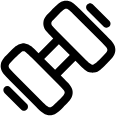 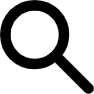 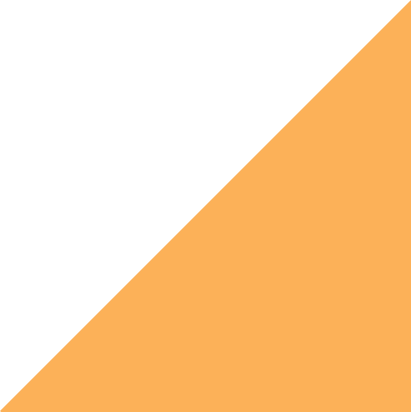 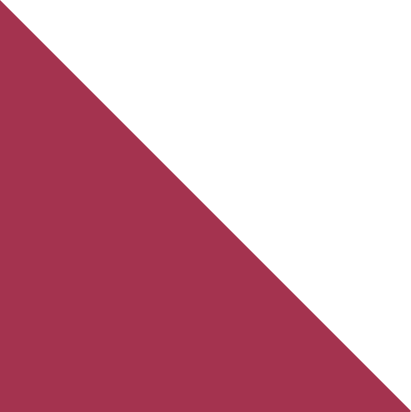 Strengths
Weaknesses
S
W
Rare event causes unpredictable magic.
Rare event causes unpredictable magic.
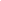 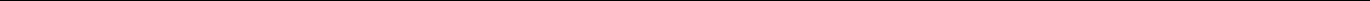 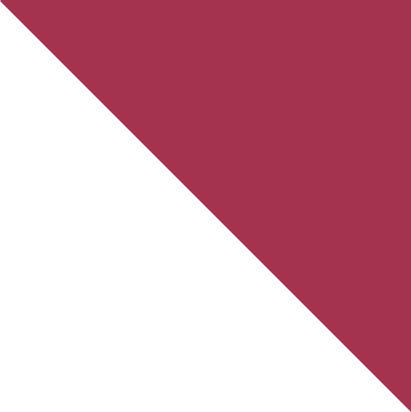 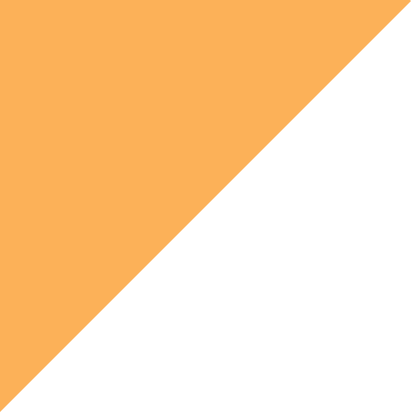 O
T
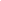 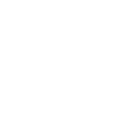 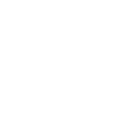 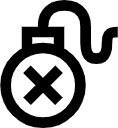 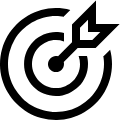 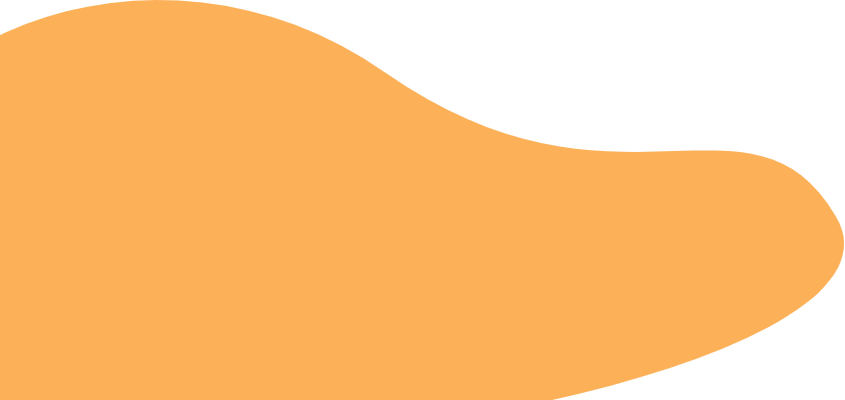 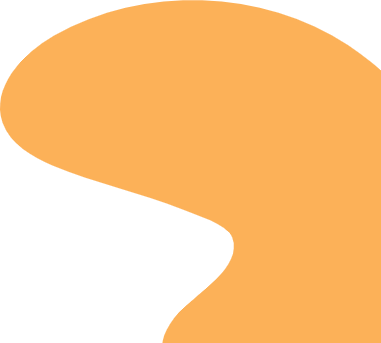 Opportunities
Threats
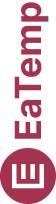 Rare event causes unpredictable magic.
Rare event causes unpredictable magic.
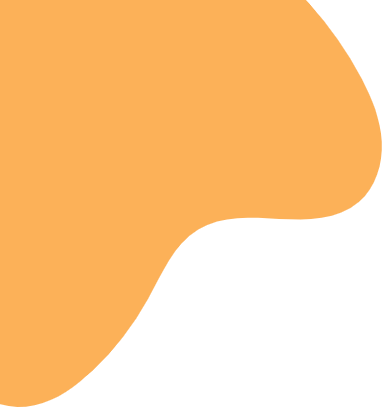 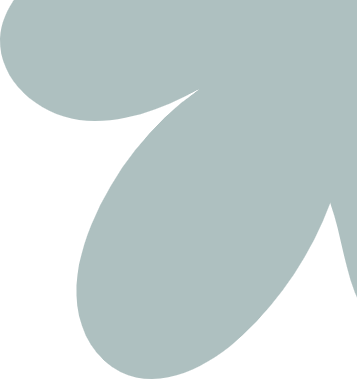 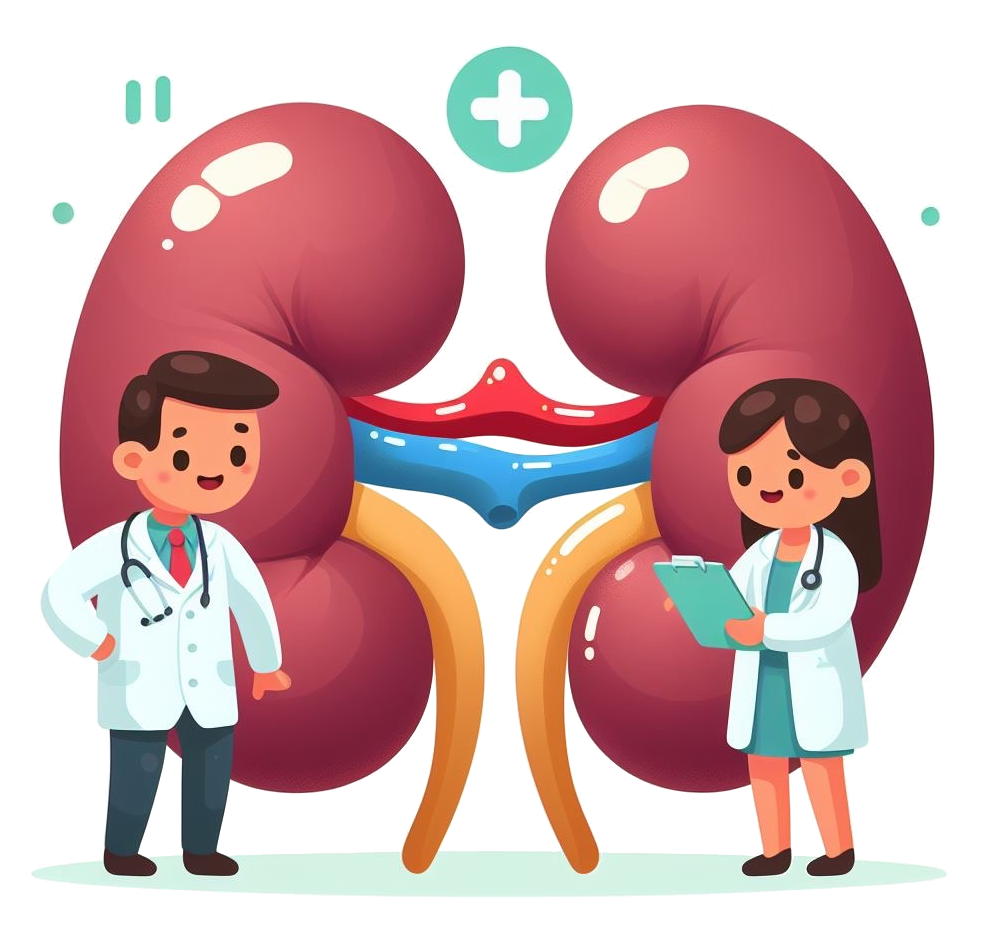 Some Data
Enchanted Creatures
75%
possess the ability to cast spells.
Magic-Wielding Individuals
60%
practice the art of illusions.
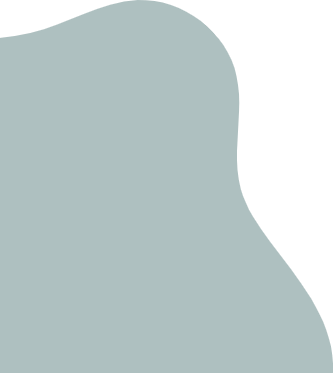 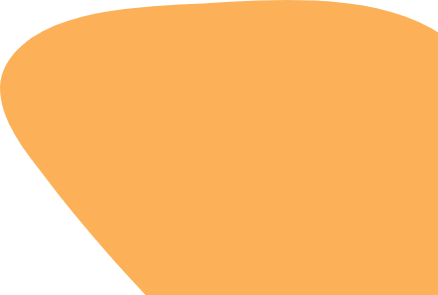 Spells Cast
90%
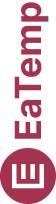 are dark magic, foretelling danger.
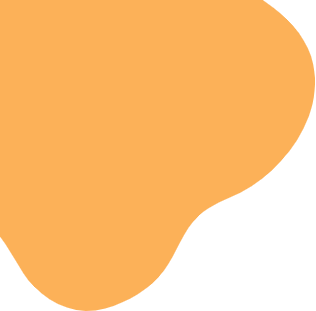 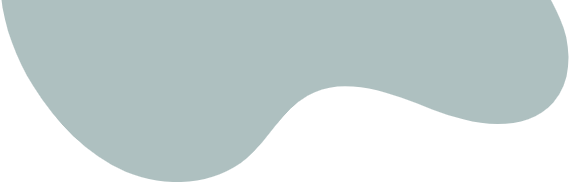 234,567
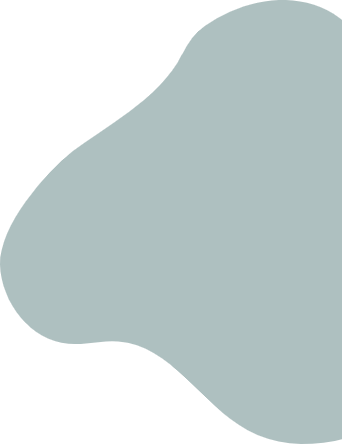 UNICORN SIGHTINGS
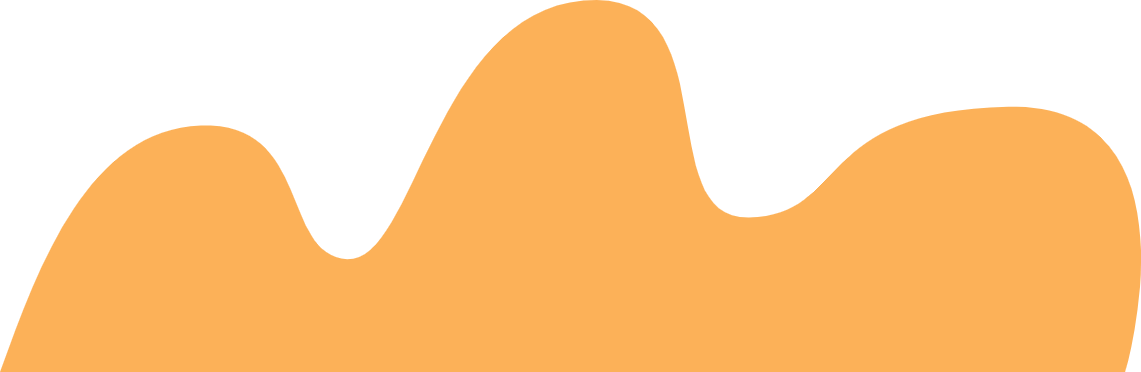 A tally of the number of unicorns spotted in the fantasy realm.
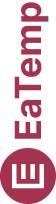 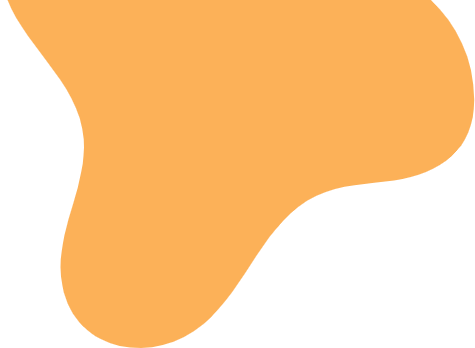 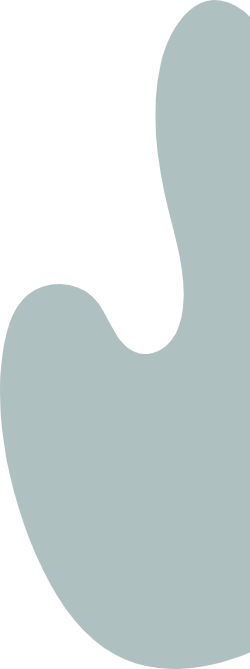 233 Coins
85%
Treasure Found
Wished Granted
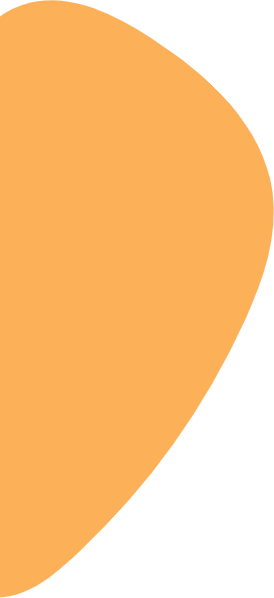 456 Hours
765 Km
Duration of Spell Casting
Journey Distance
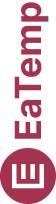 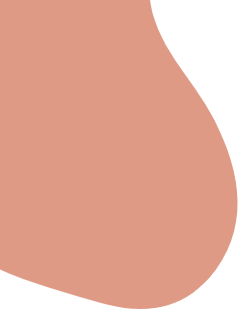 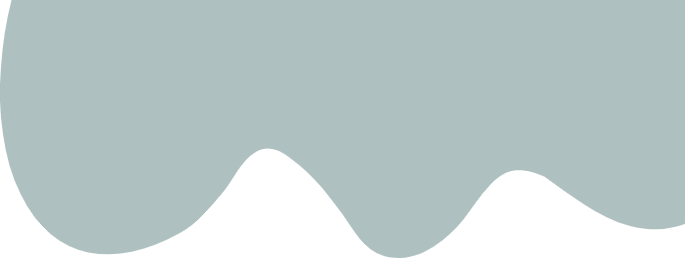 Some Graph
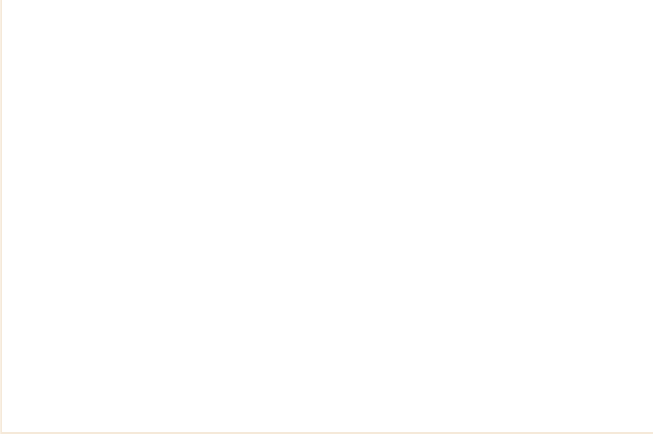 100
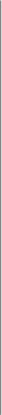 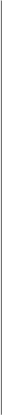 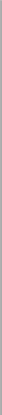 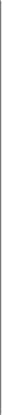 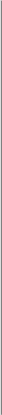 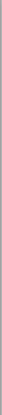 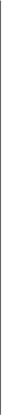 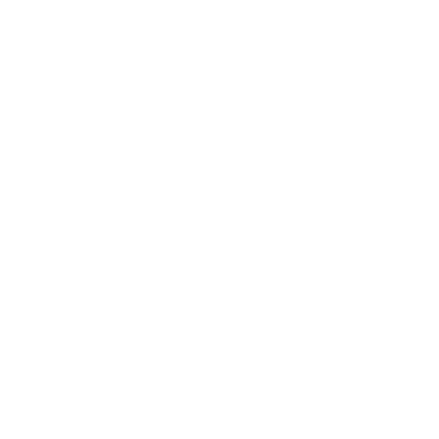 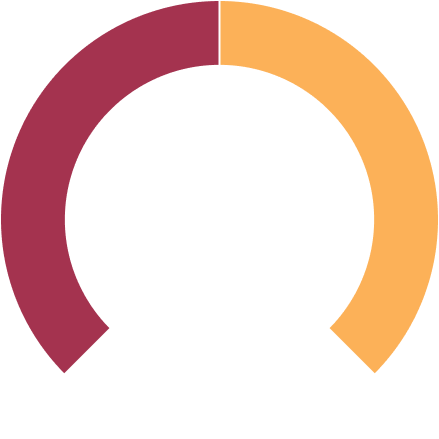 90
80
70
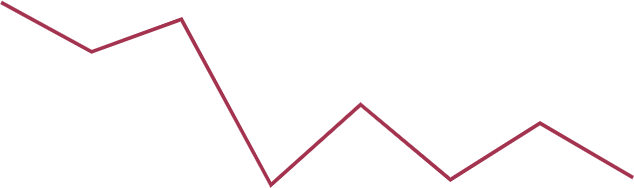 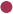 60
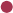 34.574
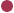 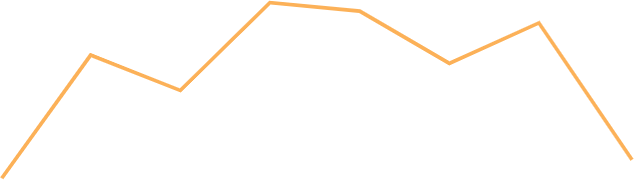 50
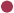 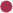 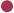 40
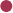 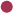 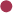 Total
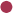 30
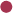 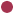 20
10
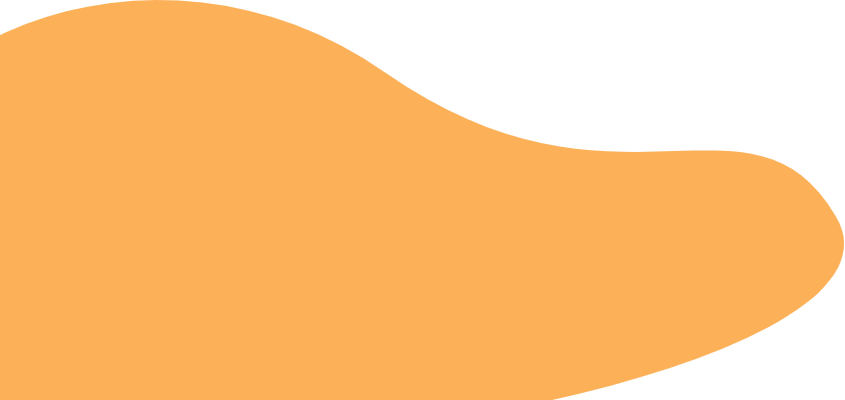 0
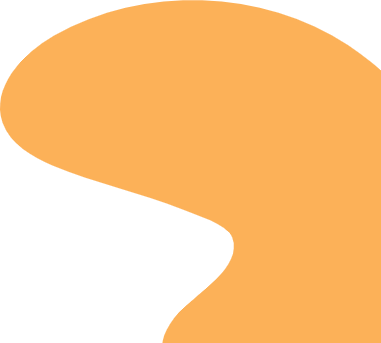 1
2
3
4
5
6
7
8
Spellcasting Progress
Treasure Found
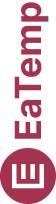 A record of the number of spells cast per year
A record of the amount of treasure found per month
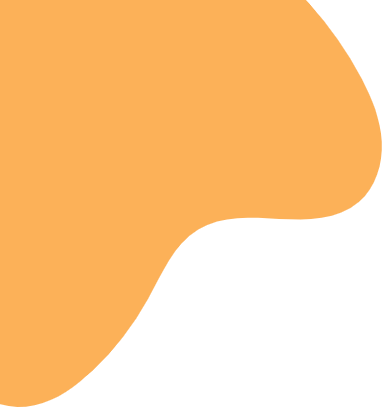 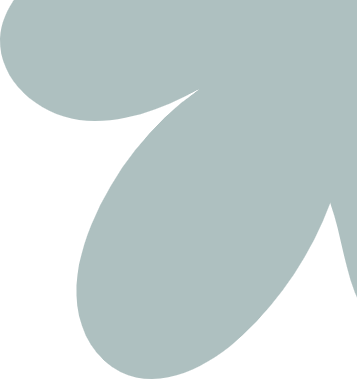 Portal to Adventure
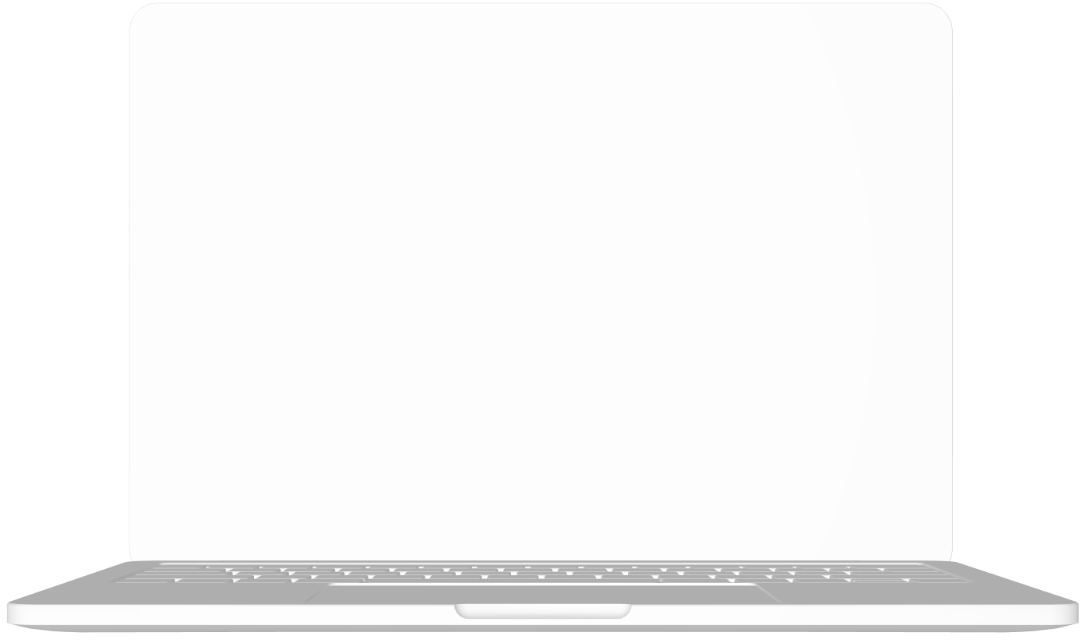 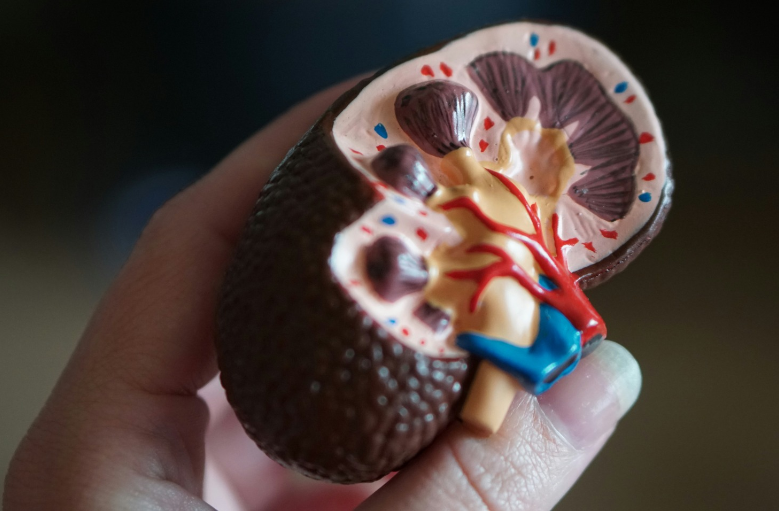 A web application
A web application designed for discovering the world of fantasy
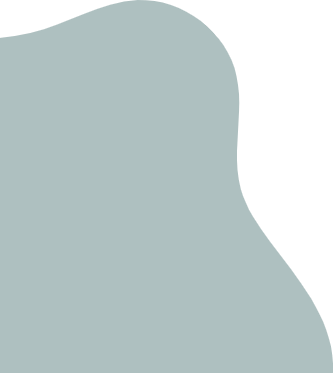 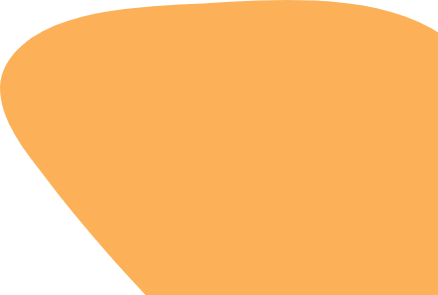 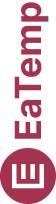 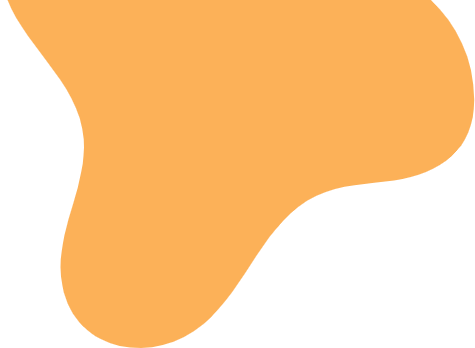 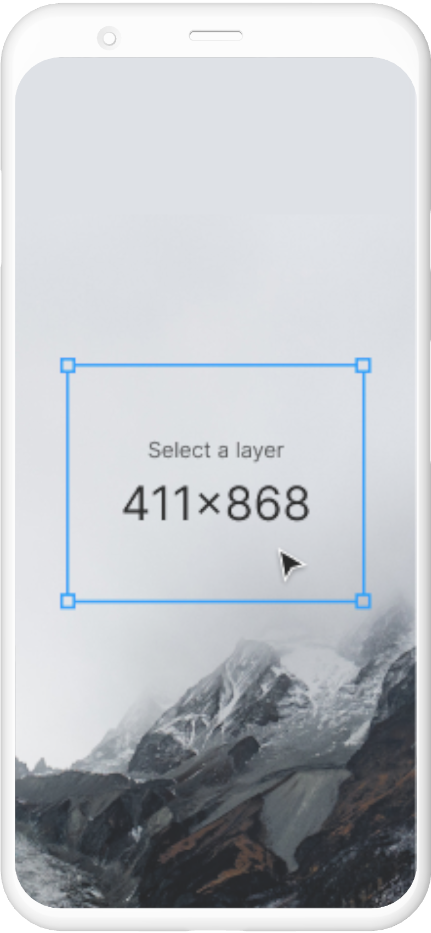 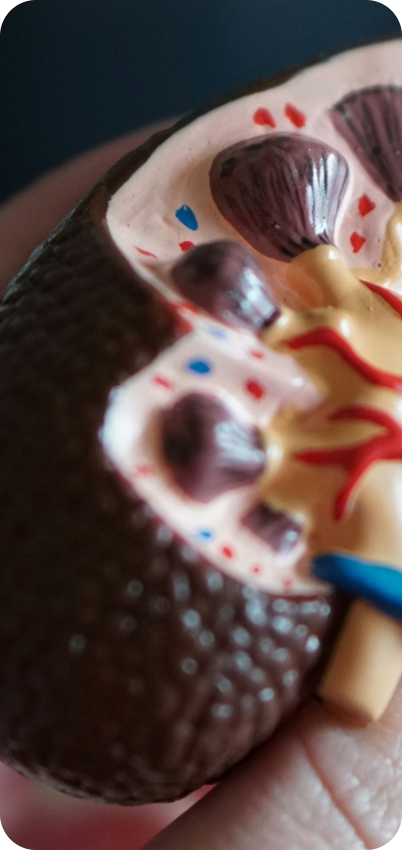 The Future of Fantasy
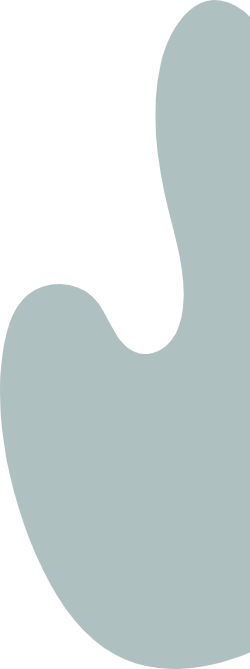 An mobile app
An app designed for exploring and experiencing the enchanting realm of fantasy
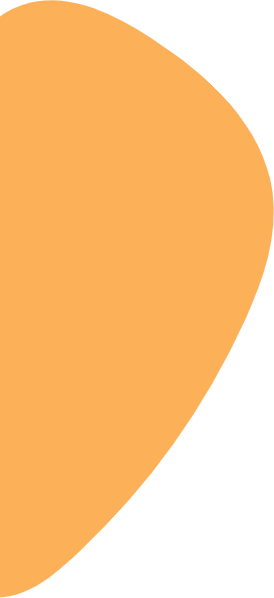 Explore a magical world
Experience fantasy firsthand
Immerse in a realm of magic
Discover untold wonders
Live your fantasy dreams
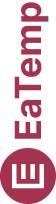 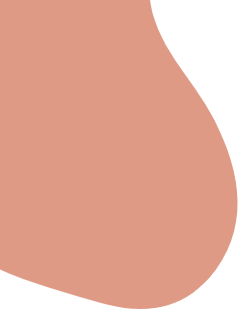 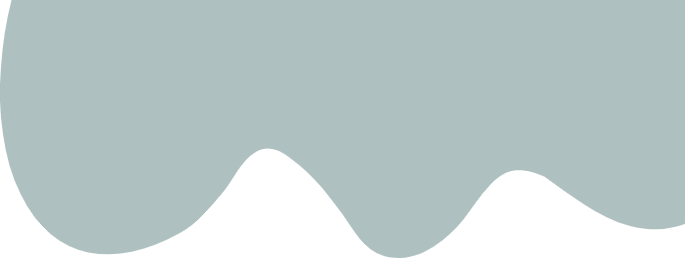 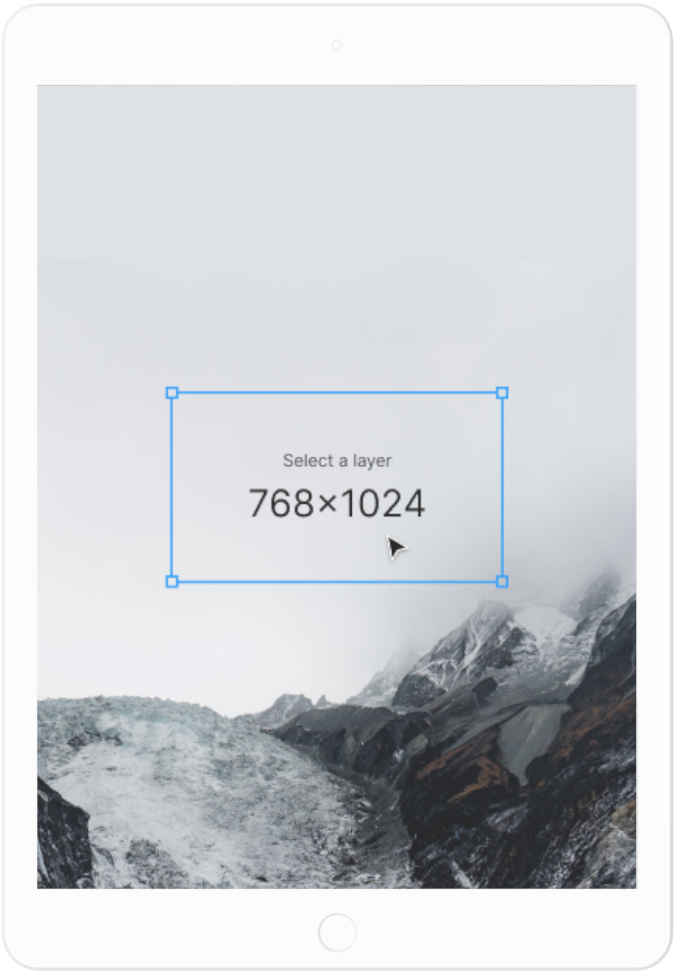 A Gateway to a World of Fantasy and Wonder
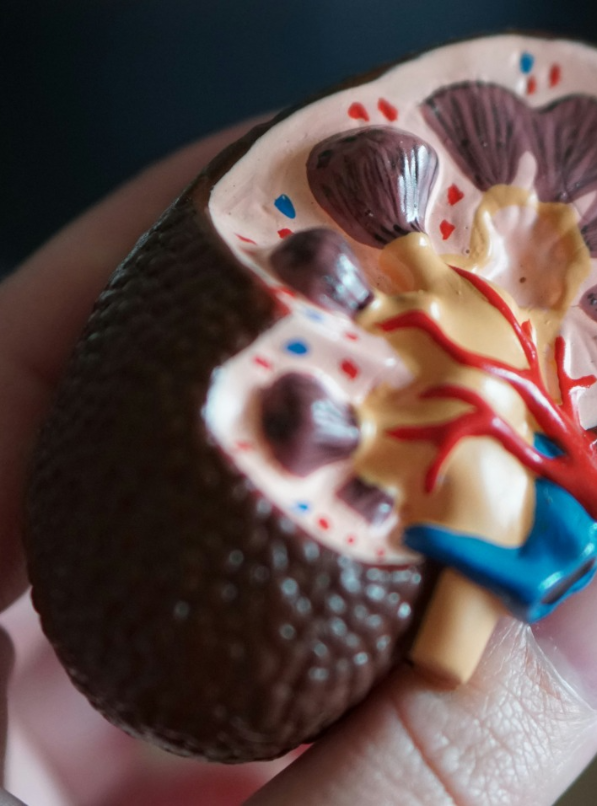 Immerse yourself in the world of magic and mystery
Explore uncharted territories and fantastical lands
Meet mythical creatures and legendary beings
Uncover hidden treasures and secret treasures
A web application
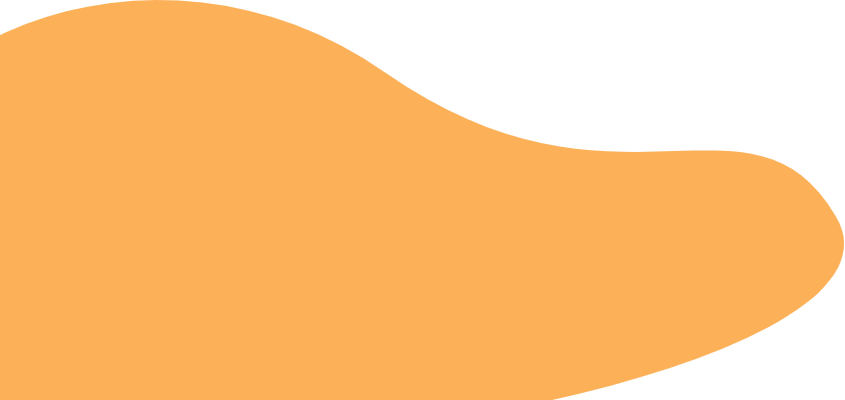 A web application designed for discovering the world of fantasy
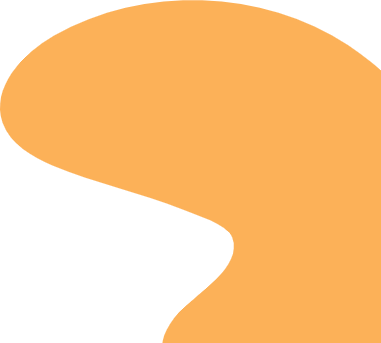 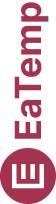 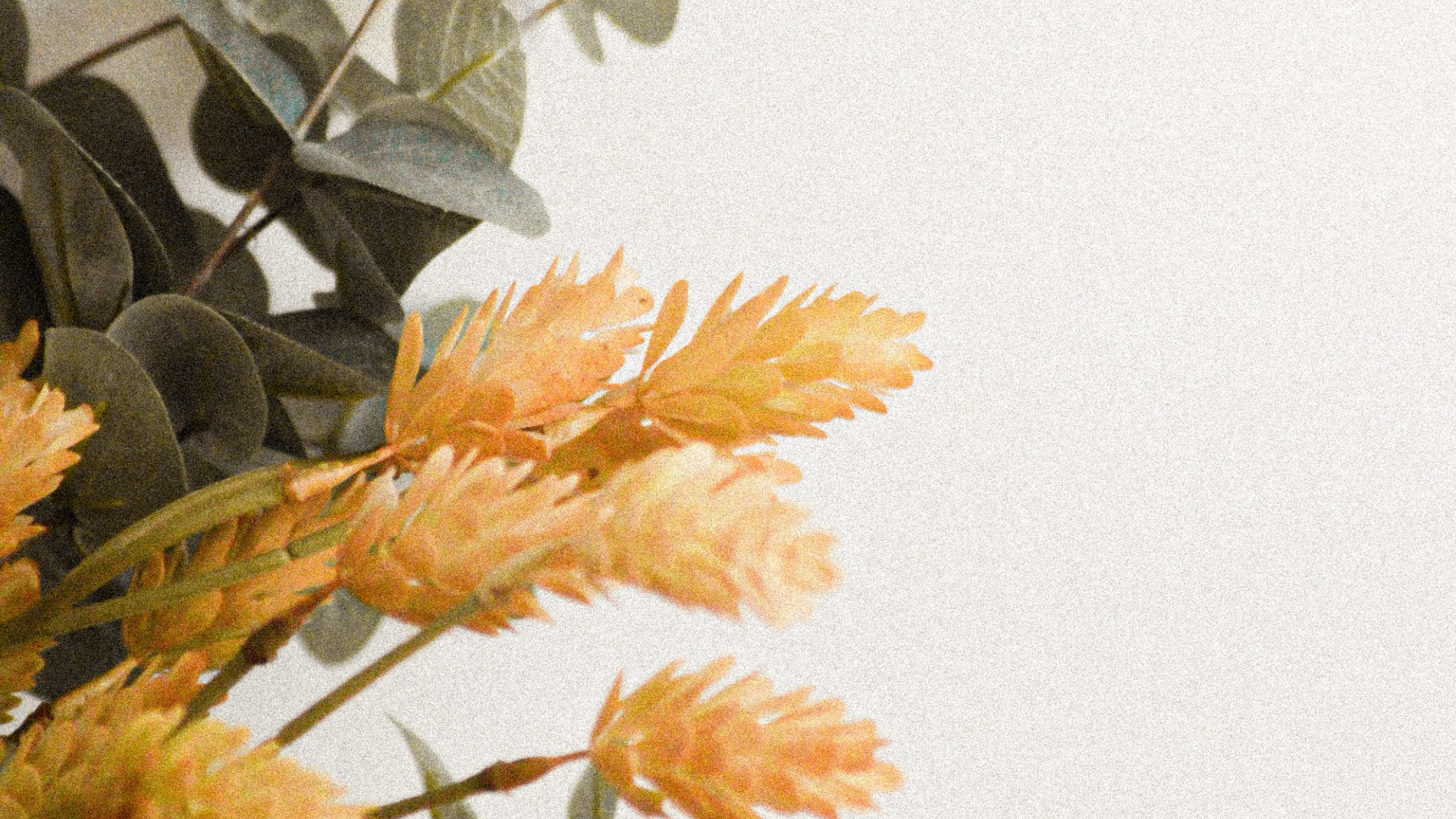 A Magic Picture
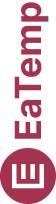 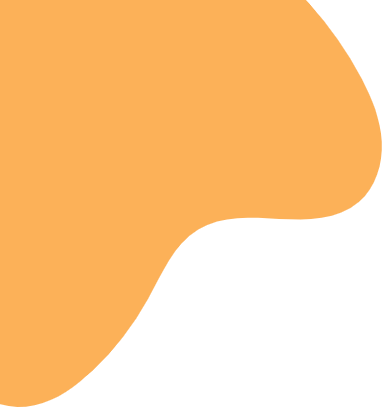 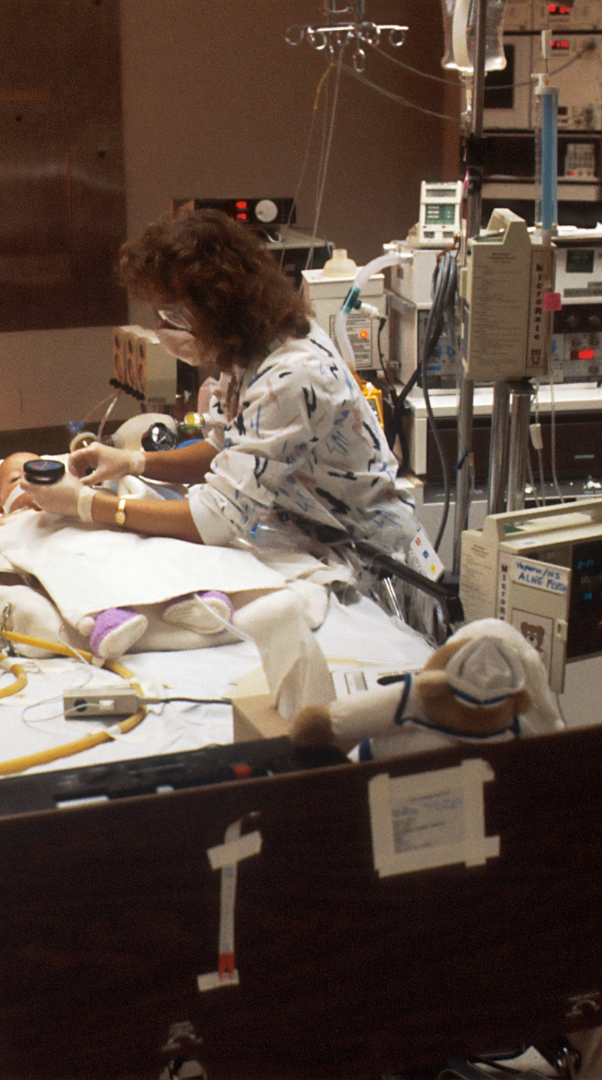 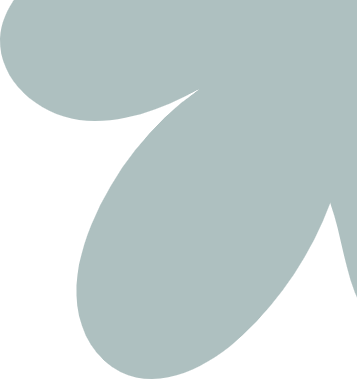 Discover the secrets
Find your own path
1
2
Explore the lush, vibrant forest and uncover the mysteries that lie within.
Choose your own path through the forest, and see where it takes you.
Meet the creatures
Uncover the magic
3
4
Encounter the mythical creatures that call the forest home, from talking animals to fairies.
Learn about the powerful magic that pervades the forest and how it affects all who enter.
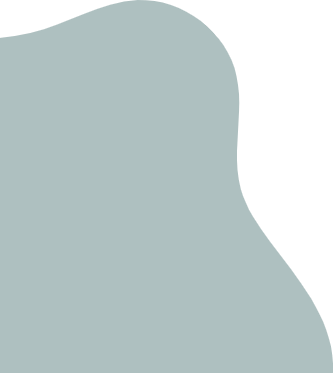 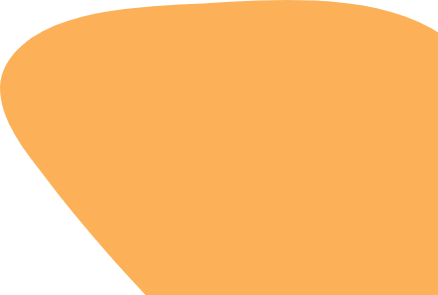 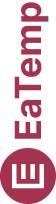 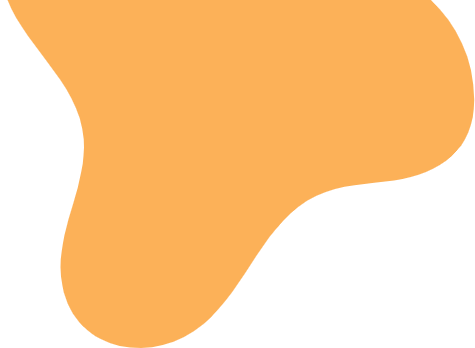 The Enchanted Forest
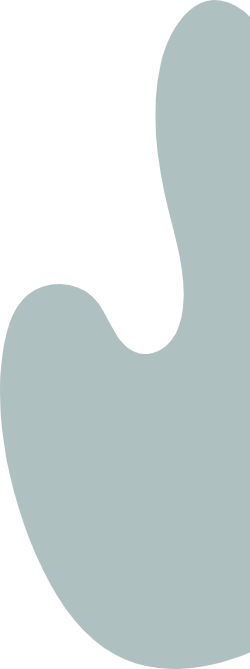 A magical forest filled with talking animals and creatures.
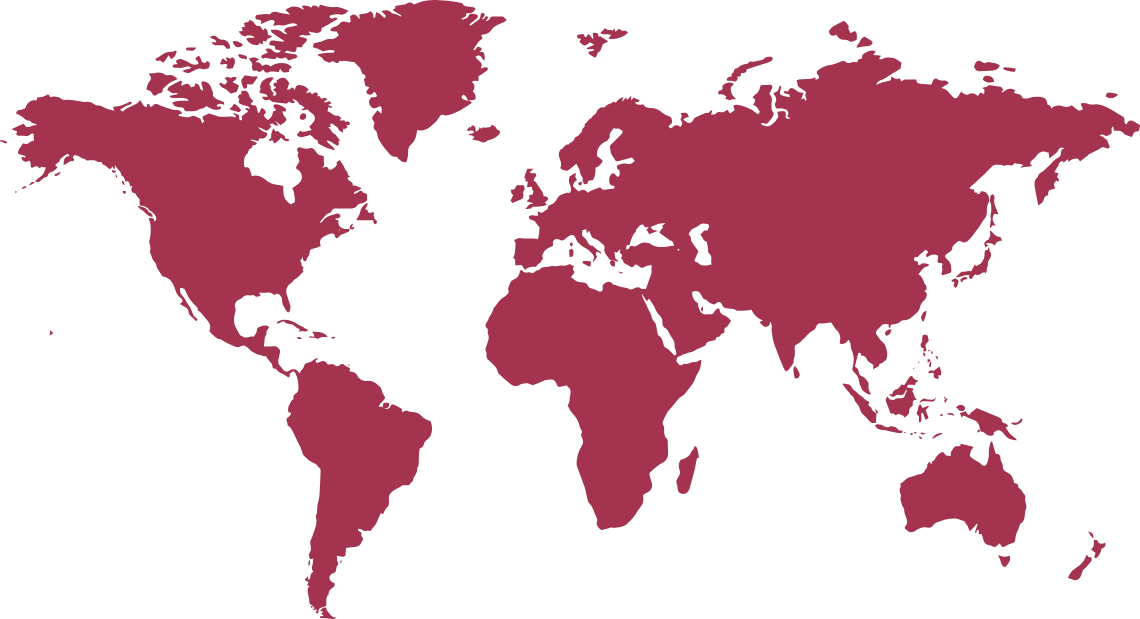 The Crystal Caves
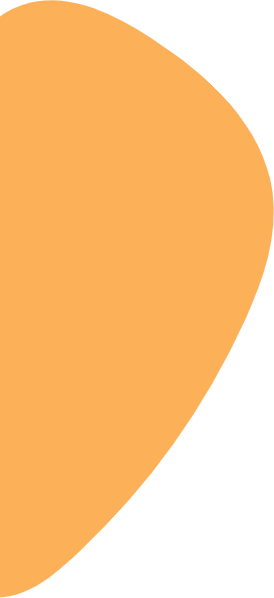 A network of underground caves filled with gems and crystals.
The Dragon's Lair
A dangerous and mysterious place where dragons reside.
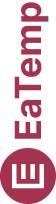 Fantasy Realm at a Glance
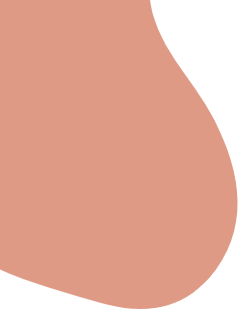 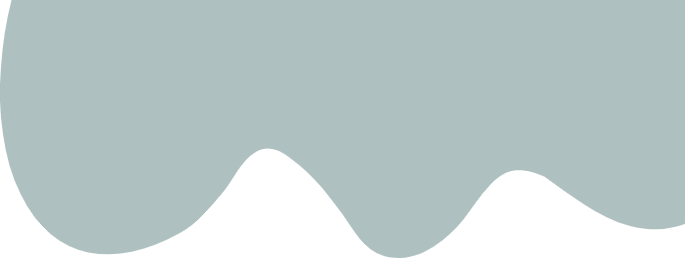 The Timeline
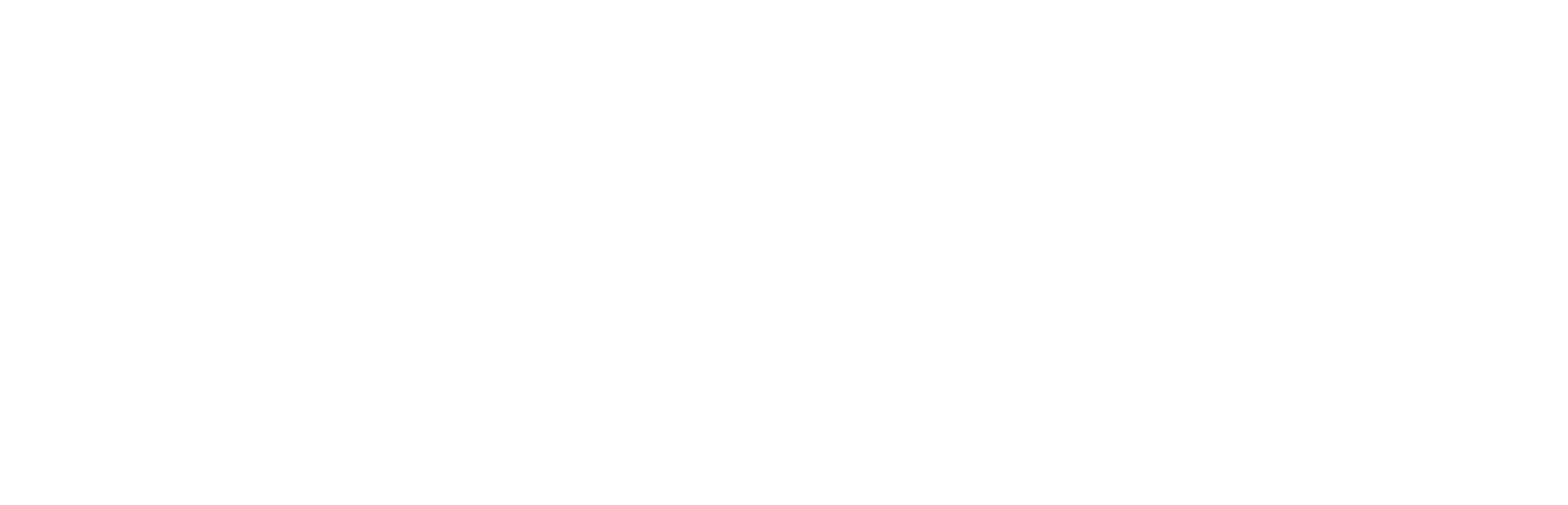 Dragon Taming
Unicorn Migration
First dragon was successfully tamed
Large herd of unicorns migrated to the realm
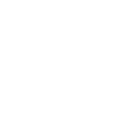 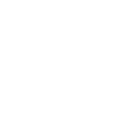 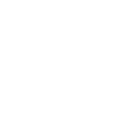 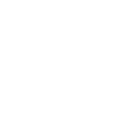 2022
2023
2024
2025
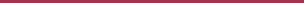 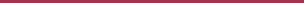 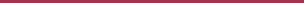 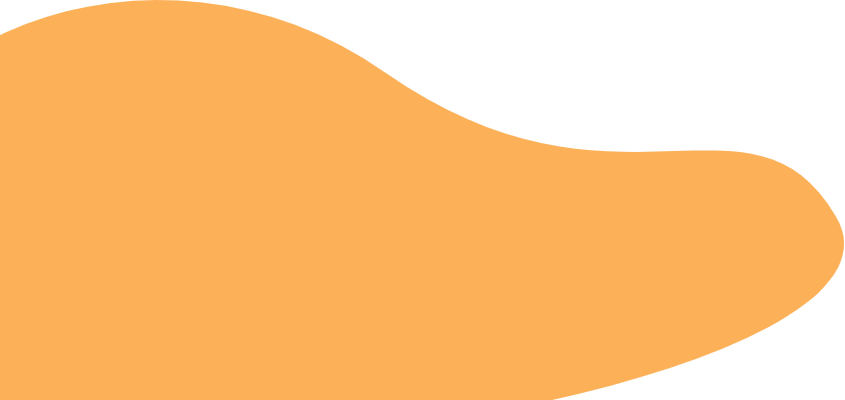 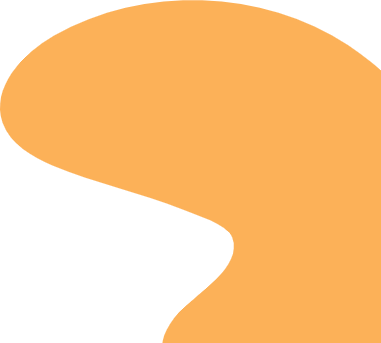 Enchanted Pool
Rainbow Sightings
A magical pool with power to grant wishes
Unusually large number of rainbows were sighted
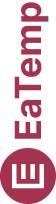 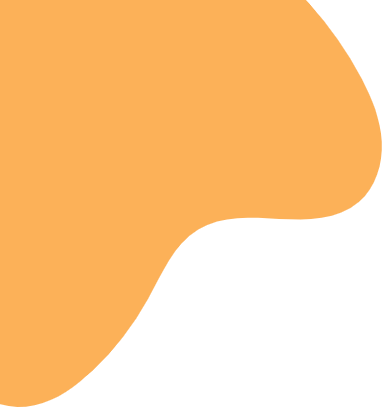 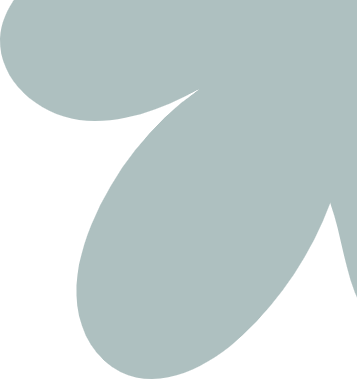 Our Team
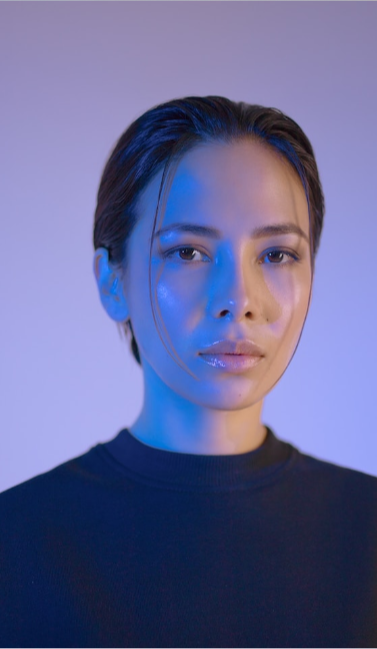 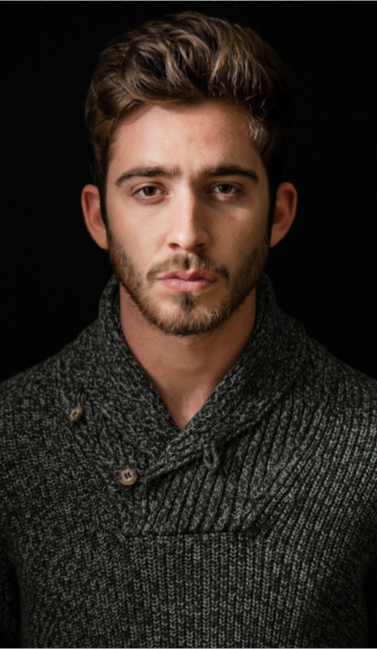 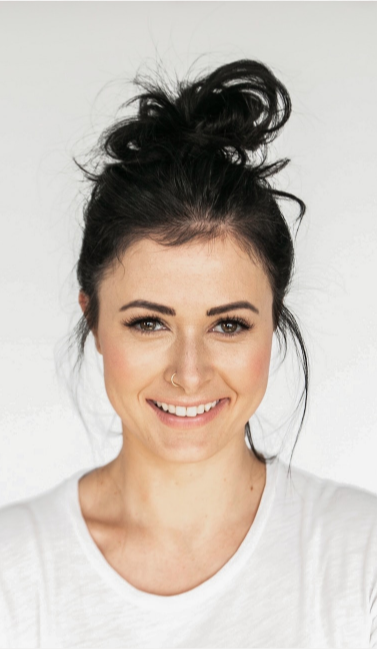 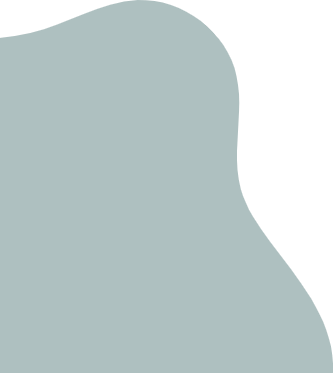 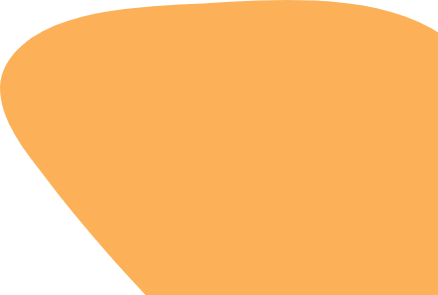 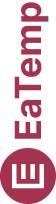 Eldruin
Elementalen
Lunaria
The Fire Mage
The Guardian
The Moon Priestess
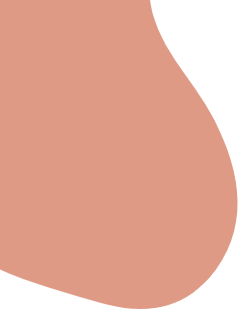 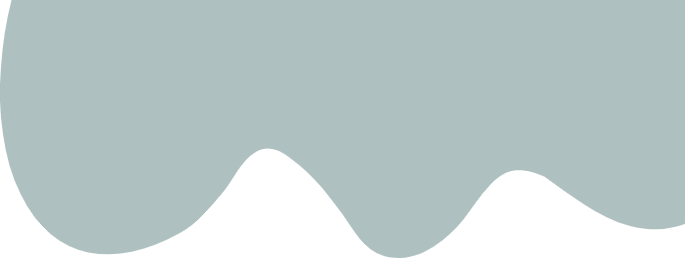 The List
Fire-breathing creatures that are often powerful and dangerous
Dragons
Medieval-like Settings
Worlds with castles, knights, and feudal systems
Chosen One Trope
A hero chosen by destiny to save the world
An integral part of fantasy stories, can take many forms
Magic
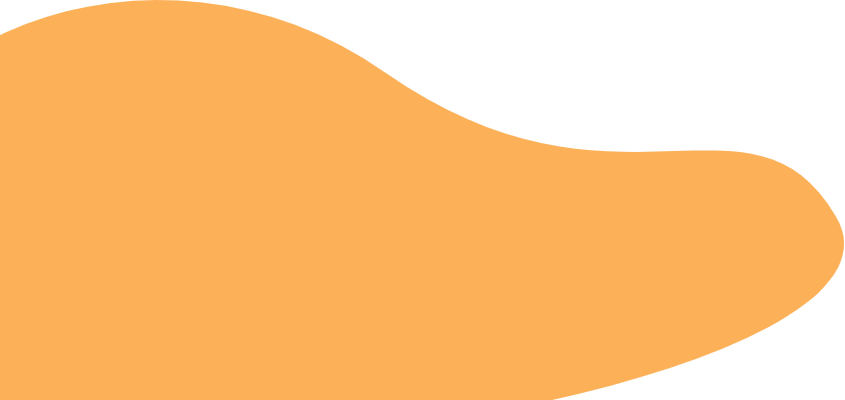 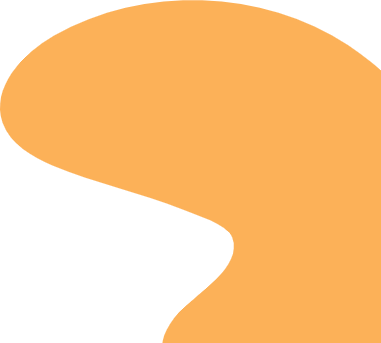 A curse that is unique, creative, and fits within the story
The Best Curse
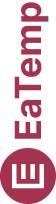 Unique Creatures
A variety of fantastical beings that inhabit the world
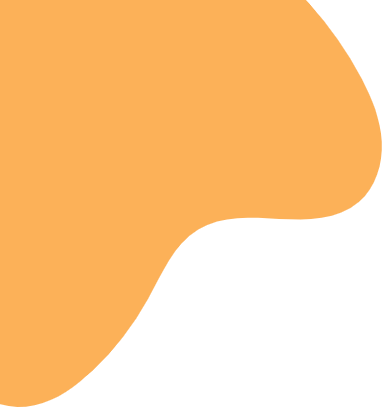 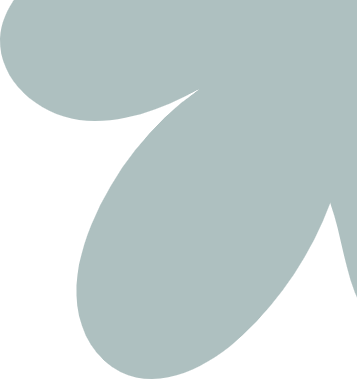 The Organization
Chloe Ng
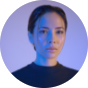 The Mage
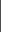 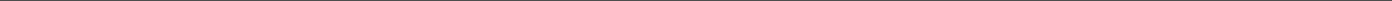 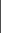 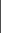 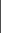 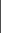 Valtorin
Aurielle
Theronis
Dariana
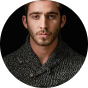 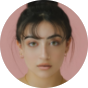 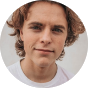 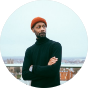 The Assassin
The Priestess
The Warrior
The Shaman
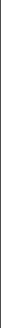 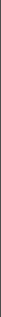 Lucian
Elvina
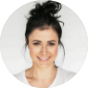 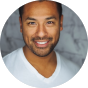 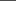 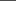 The Conjurer
The Oracle
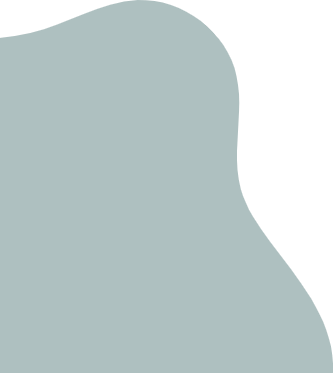 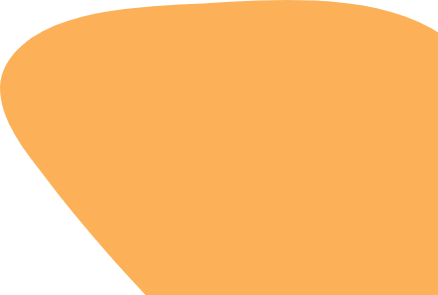 Cedric
Seraphina
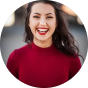 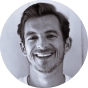 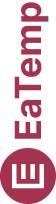 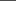 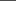 The Timekeeper
The Lightbringer
To download more editable chart, click here
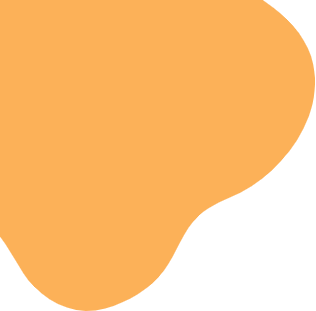 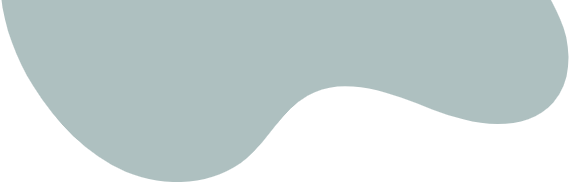 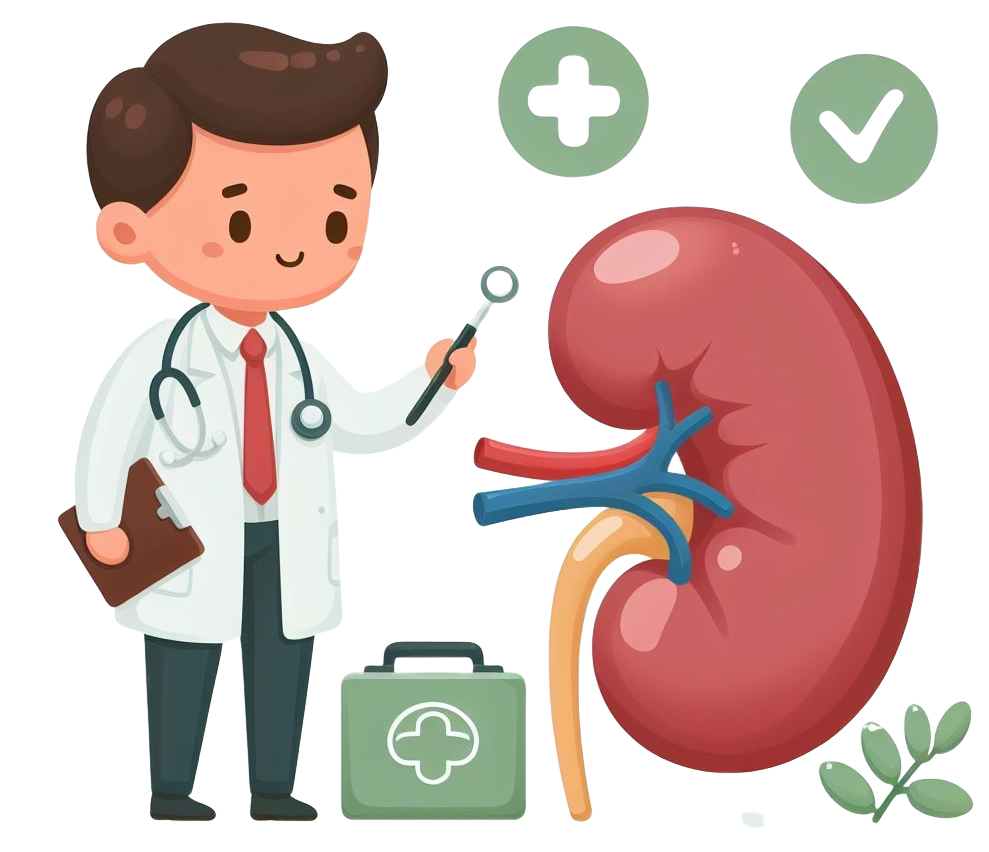 Thank you for choosing EaTemp
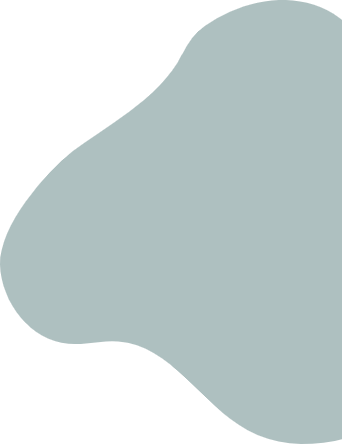 We offer free and high-quality slides templates for your presentations. We appreciate you choosing us and hope our templates have been helpful. 
As a new website, we rely on your support to grow, so please help us by sharing our site with your friends and colleagues.
Credit | Image: Unsplash
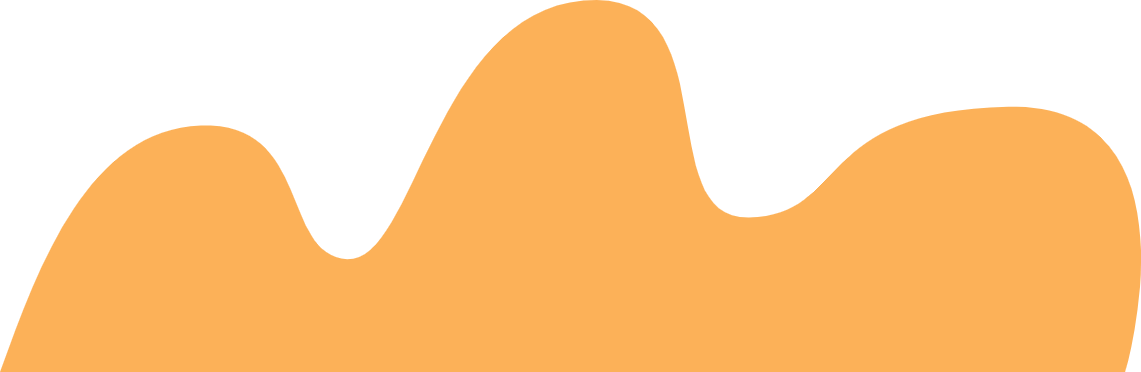 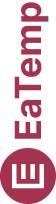